LIVING OUT OF A STORY
Michael Goheen
Trinity Western University
Vancouver, B.C., Canada
Romans 12.1-2
Therefore, I urge you, brothers and sisters, in view of God’s mercy, to offer your bodies as living sacrifices, holy and pleasing to God--this is your proper worship as rational beings.  Do not conform any longer to the pattern of this world, but be transformed by the renewing of your mind.  Then you will be able to test and approve what God’s will is--his good, pleasing, and perfect will.
Our whole lives are shaped by some story.
Fox and the Crow
A fox compliments a crow: “My you have a lovely voice; won’t you sing me a song?”

What is the meaning of this event?
Fox and the Crow
The crow sits perched high in a tree with a piece of meat.  There is a famine in the forest and all the animals use different strategies in an attempt to get the meat.  The fox compliments the crow.  It opens its mouth; the meat falls out and the fox runs away with it.

Don’t be deceived by flattery!
Story
xxxxxxxxxxxxx
Beginning             Theme                   End
                    Conflict/Resolution
“I can only answer the question “What am I to do?” if I can answer the prior question “Of what story do I find myself a part?”

-Alasdair MacIntyre
“The way we understand human life depends on what conception we have of the human story.  What is the real story of which my life story is a part?”

-Lesslie Newbigin
N. T. Wright
“. . . a story is the best way of talking about the way the world actually is.”
Far from seeking, like Homer, merely to make us forget our own reality for a few hours, it seeks to overcome our reality: we are to fit our own life into its world, feel ourselves to be elements in its structure of universal history . . . Everything else that happens in the world can only be conceived as an element in this sequence; into it everything that is known about the world . . . must be fitted as an ingredient of the divine plan.
 - Auerbach, quoted by Frei, comparing Homer’s Oddyssey to Old Testament.
A story functions like:
Spectacles - enable us to see, understand world
 Maps - show us the way in which we should go
 Compasses - provide us with direction
 Lights - illuminate path
 Foundations - give shape and stability to lives
Lesslie Newbigin
In our contemporary culture  . . . two quite different stories are told. One is the story of evolution, of the development of the species through the survival of the strong, and the story of the rise of civilization, our type of civilization, and its success in giving humankind mastery of nature. The other story is the one embodied in the Bible, the story of creation and fall, of God’s election of a people to be the bearers of his purpose for humankind, and of the coming of the one in whom that purpose is to be fulfilled. These are two different and incompatible stories.
Both stories:
Are normative: Claim to be true for all
Are comprehensive: Claim all of human life
Are communal: Embodied by a community
Are religious: Centred in ultimate commitments

Yet only one can be basic!
Living at the Crossroads
The Bible as one story
. . . the whole point of Christianity is that it offers a story which is the story of the whole world. It is public truth. (N.T. Wright)
“I can’t understand why you missionaries present the Bible to us in India as another book of religion. It is not a book of religion—and anyway we have plenty of books of religion in India already. We don’t need any more! I find in your Bible a unique interpretation of universal history, the history of the whole creation and the history of the human race. And therefore a unique interpretation of the human person as a responsible actor in history. That is unique. There is nothing else in the whole religious literature of the world to put alongside of it.
-Badrinath (Hindu scholar)
Danger!
Breaking up the Bible into little bits—moral, sermon, theological, historical-critical, devotional
“If we allow the Bible to become fragmented, it is in danger of being absorbed into whatever other story is shaping our culture, and it will thus cease to shape our lives as it should. Idolatry has twisted the dominant cultural story of the secular Western world. If as believers we allow this story (rather than the Bible) to become the foundation of our thought and action, then our lives will manifest no the truths of Scripture, but the lies of an idolatrous culture. Hence, the unity of Scripture is no minor matter: a fragmented Bible may actually produce theologically orthodox, morally upright, warmly pious idol worshippers! (Drama of Scripture, 12)
ACT ONECREATION: GOD ESTABLSHES HIS KINGDOM
Michael Goheen
Trinity Western University
Vancouver, B.C., Canada
Four introductory remarks:
Lives not shaped by a doctrine of creation as much as the should be
Genesis 1 is not first concerned about how God made the world
Genesis 1 shows us God’s original intention for creation
Genesis 1 must be understood in original cultural context
Literary Structure of Genesis 1
Literary Structure of Genesis 1
Stage Two: Gen. 1:3-2:3
Forming                     Filling
Commands   Day   Creation           Commands   Day   Creation
1 (v. 3)                 Light
1

2

3
5 (v. 14)              Sun, moon, stars
4

5

6



7
2 (v. 6)                 Sky
6 (v. 20)              Birds & fish
3 (v. 9)                 Land & seas
7 (v. 24)              Animals
4 (v. 11)               Vegetation
8 (v. 26)              Humankind
God rested
Historical and Cultural Context
Moses writing just after exodus from Egypt
Polemic against the myths, religion, gods of paganism
“Moses’ concerns were exclusively religious.  His intent was to proclaim knowledge of the true God as he manifested himself in his creative works, to proclaim a right understanding of humankind, the world, and history that knowledge of the true God entails--and to proclaim the truth concerning these matters in the face of the false religious notions dominant throughout the world of his day.”
-John Stek
God in Genesis 1:
Eternal
One
Utterly unique
Sovereign King
Powerful 
Good
Wise 
Holy
Humanity in Genesis 1:
Nature: Image
Like God
Partner with God
Relationship with God
Communal
Task given by God
Task: Creation mandate
Humanity in Genesis 1
The Lord God
Self
Fellow humans
The World
World in Genesis 1:
Good (variety, harmony)
Ordered by God’s word
Historical
Kingdom
Revelation of God
Creation as God meant it to be
World
Creation of God
Very good
Ordered by God’s word
Reveals God
Humanity at centre as vice-regents
Humankind
Created to know/enjoy glorious Creator God
As they care for, discover, and develop creation
In community
All for the revelation of God’s glory
End of Act 1
Curtain falls . . . 

    . . . Anticipation of glorious future
ACT TWOFALL: REBELLION IN THE KINGDOM
Michael Goheen
Trinity Western University
Vancouver, B.C., Canada
A catastrophe has occurred.We are no longer in continuity withour good beginning. We have been separated from it by a disaster.We are also, of course, separated from our good end. We are, in other words,in the middle of a mess.
-Eugene Peterson
Fall into sin
Tree of knowledge of good and evil (2.15-17)
‘Arbitrary’ command—why?
Satanic temptation
Doubt about divine source or fairness
Unbelief 
Imagining life in disobedience to God’s word
Willful disobedience
Sin as:
Autonomy: making oneself source of right/wrong, good/bad, true/false

	“Man has taken leave of the relation of dependence. He has refused to obey and has willed to make himself independent. No longer is obedience the guiding principle of his life, but his autonomous knowledge and will. Thereby he ceases, in effect, to understand himself as a creature.” (Von Rad)
Sin as:
Autonomy: making oneself source of right/wrong, good/bad, true/false
Covenant rebellion: refusing allegiance to rightful king
Sin as Covenant Rebellion
Covenant Rebellion to Idolatry
“If human beings are inescapably religious, driven always to seek an object of worship, then the fall cannot be characterised solely as revolt against the rightful Lord: It must be described further as exchange of religious allegiance.” (Chaplin)
Consequences of sin:
Alienated from God, v.8, 23
Damaged relations between Adam and Eve, v.12, 16
Death, v. 19
Non-human creation cursed, v.17
Effects of Sin
The Lord God
Fellow
humans
Self
The World
Sin impacts:
Relation to God
Relation to each other
Relation to non-human creation
Whole of our being
Whole of our cultural lives
Sin and Its Effects
Forms of sin (greed, lying, etc.)
Results of sin (sickness, pain etc.)
Death
Satan, powers of darkness
SIN
All spheres of life—marriage and family, work and worship, school and state,our play and art—bear the wounds of our rebellion. Sin is present everywhere—in pride of race, in arrogance of nations,in abuse of the weak and helpless,in disregard for water, air, and soil,in destruction of living creatures, in slavery, deceit, terror, and war, in worship of false gods, and frantic escape from reality.We have become victims of our own sin.
-Contemporary Testimony, 17
End of Act 2
Curtain falls . . .

              . . . Disaster! What now?
Is the Story Over?
No!
Clothes Adam and Eve
Gives promise (Gen 3:15)
While justly angry God did not turn his back on a world bent on destruction; he turned his face to it in love. With patience and tender care he set out on the long road of redemption to reclaim the lost as his people and the world as his kingdom.Although Adam and Eve were expelled from the garden and their work was burdened by sin’s effects, God held on to them in love. He promised to crush the evil forces they unleashed.
-Contemporary Testimony, 19-20
Observations on redemption
Redemption is progressive in its outworking
Redemption is restorative in its nature
Redemption is comprehensive in scope
Progressive in Outworking
Act One: God Establishes His Kingdom: Creation
	Act Two: Rebellion in the Kingdom: Fall
	Act Three: The King Chooses Israel: Redemption Initiated
		Scene One: A People for the King
		Scene Two: A Land for the People
		        Interlude: A Kingdom Story Waiting for an Ending: The 			Intertestamental Period
	Act Four: The Coming of the King: Redemption Accomplished
	Act Five: Spreading the News of the King: The Church’s Mission
		Scene One: From Jerusalem to Rome
		Scene Two: To the Ends of the Earth
	Act Six: The Return of the King: Redemption Completed
ACT THREEThe King Chooses Israel:Redemption InitiatedScene One: A People for the King
Bible: Story of Mission
“Mission is a major key that unlocks the whole grand narrative of the canon of Scripture.” 

	“. . . the whole Bible renders to us the story of God’s mission through God’s people in their engagement with God’s world for the sake of God’s whole creation.” 
                                                   (Chris Wright)
The Mission of God and His People
God’s Mission: “While justly angry God did not turn his back on a world bent on destruction; he turned his face to it in love; with patience and tender care he set out on the long road of redemption to reclaim the lost as his people and the world as his kingdom.” (CT, 19)
Mission of God’s people: “God’s mission involves God’s people living in God’s way in the sight of the nations.” (Chris Wright)
Israel’s mission and its context
Exodus 19.3-6: Israel called to be a light to the nations
Who is this God who called Israel? Why did He call Israel?
Moses tells the story that makes sense of this incredible call
Back to promise made to patriarchs Abraham, Isaac, Jacob (Genesis 12-50: Patriarchal)
First eleven chapters context of promise to Abraham (Genesis 3-11: Primaeval)
Genesis 3-11: Context for Abrahamic Promise
Key text: Genesis 12.1-3
God promises to make Abraham into a great nation
For the sake of all the nations
Genesis 3-11 provides context for this promise: Why did God choose Abraham?
“Certainly the primaeval history is set at the opening of the Hebrew Scriptures as the window through which the story of the patriarchs and the story of Israel are subsequently presented.” (Jo Bailey Wells)
Gen 3-11: Darkness of sin
Sin: Author’s “great hamartiology” (Von Rad)
Origin, spread, effects, judgment on sin
Dark backdrop of sin: Good news to Abraham
Gen 3-11: Universal period
God is God of all humankind
Concerned for restoration of all nations
Promise given to all humankind
From universal to particular: Narrows to one man, one nation
One man, one nation: Means to restore all nations
God chooses Abraham
Leave behind pagan culture
New relationship with God
Blessed to be a blessing
For the sake of the nations
Genesis 12:1-3:Promise to Abraham (cf. Gen. 18:18)
I will make you a great nation
Five subordinate clauses
I will bless all people on earth through you
One principle clause
Channel of redemption to the world
‘. . . these few verses offer a theological blueprint for the redemptive history of the world’ (W. Dumbrell).
Abrahamic Covenant
Content: Promise to Abraham Gen.12
Promise takes form of covenant: Gen. 15
Covenant confirmed: Gen. 17
Promise and Faith: Promise
Repeated to each patriarch
Abraham: Gen. 12:2,3                     
Isaac: Gen. 26:3,4                         
Jacob: Gen. 28:13-15
 Obstacles to fulfillment of promise
Obstacles to Promise/Faith
People
Barrenness of patriarch’s wives
Wives taken into harem
Threat of natural disasters
Land
Aliens in Canaan
Blessing to all nations
God’s judgement
Discord with nations
Promise in Patriarchal Accounts
Repeated to each patriarch
Obstacles to fulfillment of promise
El Shaddai: God Almighty (Ex. 6:2,3)
End of Genesis
Genesis ends with Abraham as small clan
Joseph account: Abrahamic clan goes into Egypt
Exodus: Formation of a People
By mighty act of redemption (1-18)
By covenant (19-24)
By His presence (25-40)

	“Exodus is not a literary or theological goulash. It did not come together haphazardly or without a guiding purpose, or with no unified concept to hold it together.” (Durham)
Redemption
Redeemer is one who liberates family member who has fallen into bondage
Israel bound to Pharaoh in covenant?
Living under authority of Pharaoh was religious 
Liberation to serve God in all of life
Liberated to serve God alone
‘In the Exodus, the power of the suzerain is broken; the pharaoh, the god-king of Egypt, was defeated and therefore lost his right to be Israel’s suzerain lord; the Lord conquered the pharaoh and therefore ruled as King over Israel (Exod. 15:18). As their deliverer, God had claimed the right to call for his people’s obedient commitment to him in the covenant’ (Craigie).
By a Mighty Act of Redemption
By a mediator
Yahweh
Meaning of Yahweh
Covenant faithfulness
Presence with Israel
“I will be who I will be”        (character known by future acts)
By a Mighty Act of Redemption
By a mediator
Yahweh
Through acts of judgement
Judgement on Egypt’s Gods
Nile turned to blood: Khnum-guardian of Nile; Hapi- spirit of the Nile; Osiris-Nile was bloodstream
Frogs: Heqt-god in frog form
Cattle: Hathor-mother goddess in form of cow; 2 bull gods
Boils: Imhotep-god of medicine
Hail: Nut-sky goddess
Locusts: Seth-protector of crops
Darkness: Re-sun god
“...I will bring judgement on all the gods of Egypt.  I am Yahweh”  (Exodus 12:12).
By Covenant (19-24)
Meaning of covenant
Israel’s calling: treasured possession, holy nation, priestly kingdom
Model of redeemed humanity
Treasured Possession,              Holy Nation, Priestly Kingdom
‘. . . these terms are designed to show the way in which Israel will continue to exercise her Abrahamic role [be a blessing to the nations], and thus provide a commentary on the way in which the promises of Genesis 12:1-3 will find their fulfillment’ (Dumbrell).
Importance of Israel’s Calling  for Redemptive History
‘The history of Israel from this point on is in reality merely a commentary upon the degree of fidelity with which Israel adhered to this Sinai-given vocation’ (Dumbrell).
By Covenant (19-24)
Meaning of covenant
Israel’s calling: treasured possession, holy nation, priestly kingdom
Law
By Indwelling Presence (25-40)
Tabernacle
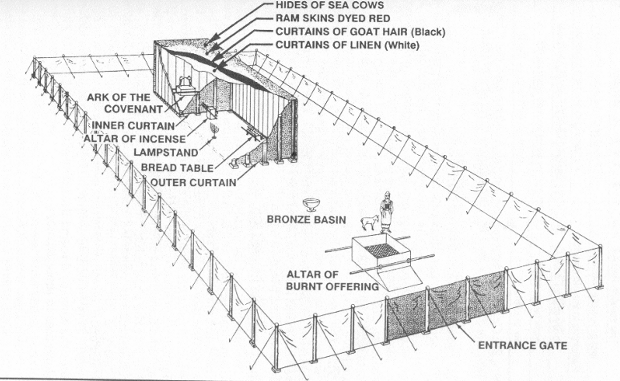 By Indwelling Presence (25-40)
Tabernacle
Exodus 32-34: Misplaced section?
Numbers: Failure inSchool of Covenant Training
Ideal Israel (1-9)
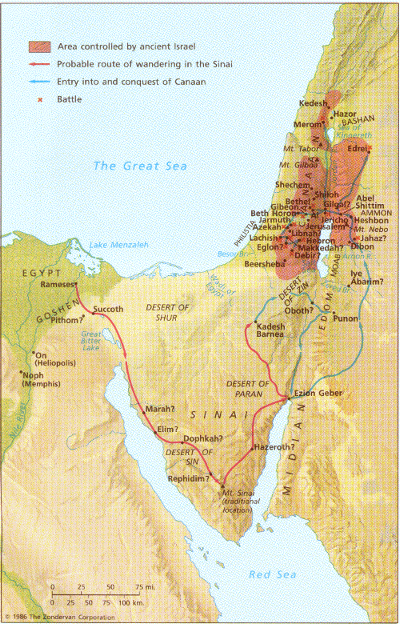 Numbers: Failure in School of Covenant Training
Ideal Israel (1-9)
Through the wilderness (10-21)
Schools in Wilderness:Lessons to be Learned
Follow Lord’s appointed leader
Trust Lord to provide necessities
Trust Lord to defeat enemies
Israel Fails Course!
Leadership squabbles (12,16)
Complaining (11,20)
Fear of enemies (12-14)
Numbers: Failure in School of Covenant Training
Ideal Israel (1-9)
Through the wilderness (10-21)
In the plains of Moab (22-36)
The Story of Numbers
Deuteronomy: Israel Prepared to Enter the Land
First sermon: The Lord’s grace to Israel (1-4:40)
Second sermon: The Lord’s law for life in the land (4:39-28:68)
Third sermon: Exhortation to choose life (29,30)
ACT THREEThe King Chooses Israel:Redemption InitiatedScene Two: A Land for the People
Light on the land
People formed to be light to the nations
Set on the land to be light to the nations
Land as “crossroads to the nations” and the “navel of the universe”
Joshua
Theme: God keeps covenant         promise to give Israel the land.
Joshua: Structure of the Book
The Lord leads Israel into the land      (1:1-5:12)
The Lord gives land to Israel (5:13-12:24)
The Lord distributes the land (13:1-22:34)
The Lord consolidates rule over land      (23, 24)
Judges: Theme
Israel fails to take land
Brings covenant judgement
God does not allow Israel to be totally absorbed into pagan nations
Israel’s repeated faithlessness shows need for king
Judges: Structure
Israel fails to drive out Canaanites (1)
The Lord’s covenant court case (2:1-5)
Cycles (2:11-23)
Cycles
Judges: Structure
Israel fails to drive out Canaanites (1)
The Lord’s covenant court case  (2:1-5)
Cycles (2:11-23)
Cycles elaborated historically (3-16)
Corruption illustrated (17-21)
Cry of the Book of Judges
In those days Israel had no king; everyone did as he saw fit (21:25).
Cry for better Deliverer
David
Jesus
1 & 2 Samuel
Theme: Under the leadership of the 
     Lord’s anointed king, Israel is  
     transformed from a group of  
     fragmented, rebellious tribes into  
     a strong, united kingdom.
1 & 2 Samuel: Structure
Priestly leadership collapses and Samuel arises as transition figure (1-6)
1 & 2 Samuel
Priestly leadership collapses and Samuel arises as transition figure (1-6)
Samuel’s role: From tribe to kingdom (7)
Prophet, priest, king unifies Israel
 Restoration through repentance
 Anoints king
1 & 2 Samuel: Structure
Priestly leadership collapses and Samuel arises as transition figure (1-6)
Samuel’s role: From tribe to kingdom (7)
Struggle to define Israel’s king as covenant mediator (8-12)
Saul’s failure to be covenant mediator (13-15)
Saul’s demise and David’s ascent (1 Sam. 16-2 Sam. 4)
David’s rule as faithful covenant mediator (5-8)
Faithful Covenant King
Establishes temple life of Israel
Defeats Israel’s enemies
Enforces law
Davidic Covenant(2 Samuel 7:11-16)
Descendant of David will rule over universal, everlasting kingdom
Israel’s hope for redemption tied to David’s line
1 & 2 Samuel: Structure
Priestly leadership collapses and Samuel arises as transition figure (1-6)
Samuel’s role: From tribe to kingdom (7)
Struggle to define Israel’s king as covenant mediator (8-12)
Saul’s failure to be covenant mediator (13-15)
Saul’s demise and David’s ascent (1 Sam. 16-2 Sam. 4)
David’s rule as faithful covenant mediator (5-8)
David’s failure (9-20)
Hope for triumph in Davidic covenant (21-24)
1 & 2 Kings
Israel’s demise:
950: Israel world kingdom under Solomon
722: 10 of 12 tribes wiped out by Assyria
586: Jerusalem, temple destroyed       2 tribes exiled by Babylon
1 & 2 Kings
Israel’s demise
Exilic despair
Exilic Despair
People: an everlasting covenant             (Gen. 17:7)
Land: as everlasting possession            (Gen. 17:8)
Temple: God dwell there forever               (1 Kings 9:3)
King: rule forever (2 Sam. 7:13,16)
What happened?
1 & 2 Kings
Israel’s demise
Exilic despair
Covenant perspective
Covenant Perspective
(1 Kings 9:2-9; 2 Kings 17:7ff.)
1 & 2 Kings: Theme
Israel’s response: covenant rebellion
Led by covenant mediator kings
In spite of prophets
Pulled down curses of covenant until she was exiled
Prophetic Message
Future world kingdom
Ushered in by Messiah                     (glorious king; rejected servant)
Work of Spirit                                (Messiah; Israel; all nations)
Salvation and judgement
End-time event
Post-Exile: Restoration to Calling
Ezra-Nehemiah: Israel’s restoration from exile is narrated as second exodus to renew Israel in calling
Under Pagan Rule
Persian (until 331 BC)
Greeks
Alexander (331-323 BC)
Ptolemies in Egypt (323-198 BC)
Seleucids to Syria (198-142 BC)
Israel’s Independence (142-63 BC)
Romans (63 BC-into NT period)
Intertestamental Period
Growing tension: Exile and faith/hope
Growing hope: Coming of kingdom 
Growing concern: Faithfulness to Torah
Intertestamental Period
Persian rule: Jewish identity
Alexander the Great: Threat of Hellenism
Antiochus Epiphanes and Maccabean revolt
Compromised Jewish rule (Hasmoneans) and diversified response
Diversified Response
Essenes: withdrawal
Pharisees: boundary markers
Zealots: violent revolt
Sadducees: compromise
Intertestamental Period
Persian rule: Jewish identity
Alexander the Great: Threat of Hellenism
Antiochus Epiphanes and Maccabean revolt
Compromised Jewish rule (Hasmoneans) and diversified response
Roman rule and revolt
Israel ready for God’s kingdom: A story in search of an ending
ACT FOURKingdom Restored:Redemption AccomplishedJesus’ Mission
Kingdom: Dominating Centre of Jesus’ Mission
The central theme of Jesus' message, as it comes down to us in the synoptic gospels, is the coming of the kingdom of God . . . It may be rightly said that the whole of the preaching of Jesus Christ and his apostles is concerned with the kingdom of God, and that in Jesus Christ's proclamation of the kingdom we are face to face with the specific form of expression of the whole of his revelation of God (Ridderbos).
Kingdom: Dominating Centre of Jesus’ Mission
Jesus announces the kingdom (Mk. 1:15-17; Luke 4:21)
Jewish expectation
What is the kingdom?
What is theReign/Kingdom of God?
Power of God in Christ by the Spirit to restore creation (especially humanity) to again live under the rule of God.
Kingdom: Dominating Centre of Jesus’ Mission
Jesus announces the kingdom (Mk.  1:15-17; Luke 4:21)
 Jewish expectation
 What is the kingdom?
 A new way
Jesus’ Kingdom Mission: A New Way
Disagreement among Jews: who, how, when, how to live 
Violence and separation
‘Love of enemies instead of their destruction; unconditional forgiveness instead of retaliation; readiness to suffer instead of using force; blessing for peacemakers instead of hymns of hate and revenge' (Kung).
Jesus LaunchesHis Kingdom Mission
John the Baptizer: Repent for the kingdom of God is near
Baptism of Jesus
Descent of Spirit
Temptation
Stones to bread: Economic messiah
Jump from temple: Wonderworker messiah
Worship Satan: Political-military messiah
Jesus’ Kingdom Mission
Announced reign of God with words
The reign of God is 
already present.
Matthew 12:28
The reign of God has 
not yet arrived in fullness.
Matthew 7:21
Prophetic            Expectation
Spirit                   Messiah
Knowledge
of God
Love
Joy
Justice
Sin
Death
Evil
Satan
OLD AGE
AGE TO COME
New Testament Fulfillment
Powers of
        sin
   death
       evil
     Satan
Power of
 Spirit’s
 renewing
work
OLD AGE
AGE TO COME
The meaning of this “overlap of the ages” in which we live, the time between the coming of Christ and His coming again, is that it is the time given for the witness of the apostolic Church to the ends of the earth. The end of all things, which has been revealed in Christ, is—so to say—held back until witness has been borne to the whole world concerning the judgment and salvation revealed in Christ. The implication of a true eschatological perspective will be missionary obedience, and the eschatology which does not issue in such obedience is a false eschatology (Newbigin).
Salvation and Judgement?
Prophetic message   Is. 63:4,5
Luke 4:16-30
John 3:17
John the Baptizer’s confusion (Lk. 3:7-9; 17; 7:18-23)
Salvation has come
Judgement is delayed
“day of salvation” (2 Cor. 6:2)
Era of Witness
Announcement of God’s Kingdom(Lk. 4:43)
Announcement of arrival of God’s power to restore rule
Demand for decision: Repent and believe!  Follow me!  (Mark 1:14-18)
Two metaphors: receive the gift of the kingdom; enter the realm of the kingdom 
Decision: resolute, urgent (Lk. 9:57-62); radical      (Lk. 9:23ff.; Lk. 13:24); costly (Lk. 14:25-33;        Matt. 19:16-24); eternal (Lk. 13:25-30)
Receive blessing of kingdom: forgiveness, Abba relation to God, renewed life, joy, etc.
Receive demands of kingdom: righteousness/justice, love, etc.
Jesus’ Kingdom Mission
Announced reign of God with words
Demonstrated reign of God with deeds
Demonstrationof God’s Kingdom
Blind see; lame walk; deaf hear; sick healed; dead raised; poor/lost received; sinners forgiven; cursed creation restored; demons cast out; lives changed (cf. Luke 7:21-23)
Signs of God’s kingdom
Inclusion in kingdom community of marginalized
Admittance to theQumran Community
Neither the blind nor the lame
Nor the deaf nor the dumb
Nor the lepers nor those whose flesh is blemished
Shall be admitted to the council of the community
Jesus’ Kingdom Mission
Announced reign of God with words
Demonstrated reign of God with deeds
Source of Jesus’ power: Abba, Holy Spirit, prayer
Jesus’ Kingdom Mission
Announced reign of God with words
Demonstrated reign of God with deeds
Source of Jesus’ power: Abba, Holy Spirit, prayer
Arouses opposition to kingdom mission
Opposition to Jesus’ Mission
Temple, sabbath, food laws, tithing: symbols of separation and hatred
Jesus challenges idolatrous status quo (John 15:18-20)
Suffering for sake of kingdom
Jesus’ Kingdom Mission
Announced reign of God with words
Demonstrated reign of God with deeds
Source of Jesus’ power: Abba, Holy Spirit, prayer
Arouses opposition to kingdom mission
Jesus gathers a kingdom community
Formation ofKingdom Community
Gathering of scattered Israel (Ezek. 36.24)
Cleansing of idolatrous Israel and gift of Spirit (Ezek. 36.24)
Appointment of 12: Symbolic prophetic action of eschatological restoration of Israel (Matt. 5.14-16; cf. Is. 2.2)
Jew first, then Gentile
Taught about life in the kingdom (e.g. Matt. 5-7; Lk. 6; Jn. 13 etc.)
Participation in Jesus’ kingdom mission (Lk 9.1-6)
Jesus’ Kingdom Mission
Announced reign of God with words
Demonstrated reign of God with deeds
Source of Jesus’ power: Abba, Holy Spirit, prayer
Arouses opposition to kingdom mission
Jesus gathers a kingdom community
Jesus welcomes sinners and outcasts
WelcomingSocio-Religious Outcasts
Friend of tax-collectors, sinners, prostitutes, lepers
Doctor comes to sick
Table fellowship
Healings
Jesus’ Kingdom Mission
Announced kingdom of God with words
Demonstrated reign of God with deeds
Source of Jesus’ power: Abba, Holy Spirit, prayer
Arouses opposition to kingdom mission
Jesus gathers a kingdom community
Jesus welcomes sinners and outcasts
Explained kingdom of God with parables
Parables:Correcting Wrong Notions
Kingdom does not come all at once
It is hidden; comes in weakness, can be rejected, humble, unobtrusive (Matt. 13:1ff.)
Parables:Correcting Wrong Notions
Kingdom does not come in irresistible power or immediate, manifest glory
Small, insignificant, tremendous conflict, suffering, antithesis  (Matt. 13:24ff.; 31-33)
Parables:Correcting Wrong Notions
Kingdom is not Jewish kingdom reserved for wealthy and righteous
Gentiles, poor, sinners (Lk. 14:15ff.; 15:1-32)
Parables:Correcting Wrong Notions
Final judgement does not come immediately
Reserved for future (Matt.13:24- 30; 13:47-52)
Parables: Correcting Wrong Notions
Reason for delay: Give opportunity to gather people into kingdom (Luke 14:15-24).
Jesus’ Kingdom Mission
Announced kingdom of God with words
Demonstrated reign of God with deeds
Source of Jesus’ power: Abba, Holy Spirit, prayer
Arouses opposition to kingdom mission
Jesus gathers a kingdom community
Jesus welcomes sinners and outcasts
Explained kingdom of God with parables
Embodied kingdom with his life
Embodiment ofGod’s Kingdom
Abba-relation to God (Jn. 17:1-3);
Life in Spirit (Acts 10:38); 
Love (Jn. 15:9ff.); 
Joy (Jn. 15:11);
Peace (Jn. 14:27);
Obedience (Jn. 17:4; Heb. 5:8);
Solidarity with excluded (Lk. 4:18);
Justice (Lk. 9:58) etc.
Jesus Concludes His Kingdom Mission in Jerusalem
Three prophetic-symbolic, Messianic actions
Jesus enters Jerusalem on a donkey
Jesus enacts judgement on temple
Jesus symbolizes his death
Arrest and trials
Crucifixion
Resurrection
Era of Witness
Significance of Jesus’ Ministry
Jesus revealed the end
Jesus accomplished the end
Summary: Jesus’ Kingdom Mission
Announced kingdom of God with words
Demonstrated reign of God with deeds
Source of Jesus’ power: Abba, Holy Spirit, prayer
Arouses opposition to kingdom mission
Jesus gathers a kingdom community
Jesus welcomes sinners and outcasts
Explained kingdom of God with parables
Embodied kingdom with his life
Jesus gave evidence of power               of God to renew and restore...
...However, if his followers were to enjoy the same restoration...
...Then sin the enemy of God’s kingdom must be destroyed.
Death
Satanic power
SIN
Forms of sin (hatred, greed, etc)
Results of sin (sickness, suffering, etc)
only accomplished through  Jesus’ death and resurrection
Death
Satanic power
Forms of sin (hatred, greed, etc)
Results of sin (sickness, suffering, etc)
only accomplished through  Jesus’ death and resurrection
Era of Witness
Centre of Redemptive History:Death and Resurrection of Jesus
Failure of judgement, law, priests, sacrificial system, kings, prophets, etc. to form faithful community
Cross: mighty act of God to accomplish redemption (Rom. 8:3-4)
Death          end of old
Resurrection          beginning of new
OLD
NEW
death
resurrection
Death of Jesus: Biblical Images
Conflict - Victor (Col. 2:13-15; Jn. 12:31-33)
Sacrifice/Vicarious suffering  (Jn. 1:29)
Redemption - Purchase (1 Pet. 1:18f.)
Reconciliation (Rom. 5:10)
Pioneer/Representative man (Rom. 5:12-21; Heb. 2:10)
Death of Jesus:Paradox (1 Cor. 1:18-31)
Power in weakness
Wisdom in foolishness
Glory in lowliness
Victory in defeat
Purpose of all history in meaningless cruelty
Jesus died to restore His creation...
...we participate in that new creation as we trust in Christ.
Resurrection of Jesus
Resurrection in Jewish thought: Arrival of life of new creation
Jesus: Dawning of new creation
Firstborn from the dead (Rev.1:5)
Firstfruits (I Cor. 15:20)
Pioneer
Resurrection in three stages:
Jesus
Church: Resurrection life in foretaste
Church and creation
Resurrection of Jesus:Significance
Alive to give life of Kingdom (Lk. 24:13-35)
Vindication, proclamation, demonstration of victory (Col. 2:15)
Resurrection of Jesus
Not victory that reverses            defeat of cross...
…but proclamation and demonstration of victory.
Image: victory parade (Col. 2:15)
The Risen LordCommissions His Disciples
Matt.28:16-20: Make disciples
Luke 24:46-49: Witness to salvation in Jesus
John 20:19-23: Sent to continue the mission of Jesus
ACT FIVEKingdom Tasted and DisplayedChurch’s Kingdom Mission
Era of Witness: Acts 1.1-11
Kingdom, Spirit, resurrection (1.1-5)
Obvious question (1.6): Now you’ll restore the kingdom, right?
Jesus’ answer (1.7-8)
Not yet
Receive the Spirit	
Witness to ends of the earth
Exaltation of Jesus
Coronation day: installation of rightful king 
Place: Right hand of God (Acts 2:33)
Name: Lord (Phil. 2:9-11)
 Hidden (Heb. 2:8f.)
Work of Exalted Christ
Subdue his enemies (Acts 2:34f.)
Makes disciples (Matt. 28:18-20)
Pours out blessings of salvation (Lk.)
Directs world history (Revelation)
The book of Acts, the epistles, and Revelation . . .
are predominantly about the work of the
exalted Jesus in the church and in the world.
-Hendrikus Berkhof
Pentecost: Coming of Spirit
“It is not so much the case of where Jesus is     there is the kingdom, as where the Spirit is       there is the kingdom” (Dunn).
Luke 3:21f; Matt. 12:28; Acts 10:38; Rom. 14: 17)
Pentecost: Acts 2:14-24Peter’s Sermon Outline
Spirit means last days (17-21)
Life of Jesus (22)
Death of Jesus (23)
Resurrection (24-32)
Exaltation (33-36)
Response/Spirit (38-39)
Era of Witness
Ideal Church: Acts 2:42-47
Devotion to apostles’ teaching, fellowship, breaking of bread, and prayer: Celebrating and nourishing kingdom life (v. 42)
Life of kingdom manifested: Attractive ‘good news people’ (v. 43- 47)
Lord adds to number (v. 47)
Story of Acts (1:8)
Witness in Jerusalem 3:1-6:7
Witness in Samaria and Judea 6:8-12:24
Witness to Ends of Earth 12:25-end
Acts narrates the progress of the gospel from a small gathering of Jewish disciples of the earthly Jesus in Jerusalem, across formidable cultic, ethnic, relational, and geographical boundaries, to Paul's bold and unhindered preaching of the risen and ascended Jesus to Gentiles in Rome. Acts is unmistakably a story of missionary expansion, which is announced in 1:8 and confirmed along the way with the so-called progress reports (Rosner).
Witness in Jerusalem
Word and deed (3:1-26)
Suffering (4:1-22)
Prayer (4:23-31)
Work of God (6:7)
Attractive life of community  (4:32-37; 6:1-6)
Witness in Samaria and Judea
Beyond Jerusalem
Unplanned expansion by persecution (8:1-3)
To Judea and Samaria
Beyond Apostles 
Stephen, Phillip (6:8-8:40)
Common believers (8:4; 11:19-21)
Beyond Jews
Gentiles (10, 11)
Witness to theEnds of the Earth
Antioch: First Gentile church
Paul’s missionary journeys
Paul’s trials and witness
To Rome
Church as a Missionary Community: Nearby and Faraway
Pattern in Antioch (Acts 11, 13)
Christians: ‘Evidence of grace of God’ in church at Antioch (11:23)
‘Great number of people brought to the Lord’ (11:24)
Sent Saul and Barnabas (13:1-3)
Paul’s Pattern
Pioneer church planting (Rom. 15:23)
Three missionary journeys
Build them up for faithful witness
Visits on journeys
Letters
Spontaneous Expansion of the Church (Roland Allen)
Spontaneous evangelism by common members of the church
Attractive life of community
Planting new churches
Ending of Acts
Why so abrupt?  Loose ends?
Story of Acts has not ended
Continues today until Christ returns
. . . the ending of Acts is truly an opening to the continuing life of the messianic people,
as it continues to preach the kingdom and
teach the things concerning Jesus both
boldly and without hindrance (Johnson).
ACT FIVE: Scene TwoTasting and Displaying the KingdomThe Church’s WitnessOur Place in the Story
Our Place in the Story
‘What time is it?’
Already/not yet era of kingdom
Act five: Church continues the kingdom mission of Jesus
Summary:Jesus’ Kingdom Mission
Announced reign of God with words
Demonstrated reign of God with deeds
Explained kingdom of God with teaching
Embodied reign of God with life
Prayed for reign of God to come
Suffered for reign of God
Formed community to live under rule of God
‘As the Father has sent me, I am sending you.’
Jesus has not left us with a rigid model for action; rather he inspired his disciples to prolong the logic of his own action in a creative way amid the new and different historical circumstances in which the community would have to proclaim the gospel (Bosch).
Our Place in the Story
‘What time is it?’
Already/not yet era of kingdom
Act five: Church continues the Kingdom mission of Jesus
Foretaste
Preview
We have a foretaste of the Kingdom
Actual taste now
Complete meal in future

We are previews of the Kingdom
Actual footage of movie/kingdom
Designed to interest viewer in future movie/kingdom so they will want to participate
Our Place in the Story
‘What time is it?’
Already/not yet era of kingdom
Act five: Church continues the kingdom mission of Jesus
Foretaste
Preview
Witness to Christ’s rule over all of life
Following the apostles, the church is sent– 
Sent with the gospel of the kingdom
to make disciples of all nations,
to feed the hungry,
to proclaim the assurance that in the name of Christ
there is forgiveness of sin and new life
for all who repent an believe– 
To tell the news that our world belongs to God.
In a world estranged from God,
where millions face confusing choices,
this mission is central to our being,
for we announce the one name that saves.
 
The rule of Jesus Christ covers the whole world.
To follow this Lord is to serve him everywhere,
without fitting in,
as lights in the darkness,
as salt in a spoiling world.  (CT, 44, 45)
Embodying salvation means...
...living under Christ’s lordship in all of life.
Sacred/Secular Dualism
(See Wolter’s p. 66-68)
Clash of Kingdoms
Antithesis
Contrast Community
A community of justice in a world of economic and ecological injustice
A community of generosity and simplicity (of ‘enough’) in a consumer world
A community of selfless giving in a world of selfishness
A community of truth (humility and boldness) in a world of relativism
A community of hope in a world of disillusionment and consumer satiation
A community of joy and thanksgiving in a world of entitlement
A community who experiences God’s presence in a secular world
Our Place in the Story
‘What time is it?’
Already/not yet era of kingdom
Act five: Church continues the kingdom mission of Jesus
Foretaste
Preview
Witness to Christ’s rule over all of life
To the ends of the earth
ACT SIXConsummationGod Completes His Kingdom Restoration
Events of the Consummation
Return of Jesus
Resurrection of the dead
Final judgment
Coming of the kingdom
Mistaken Notion
Very often people have come to the      New Testament with the presumption       that ‘going to heaven when you die’ is      the implicit point of it all. . . . They     acquire that viewpoint from somewhere, but not from the New Testament.
                                 - N. T. Wright
Mistaken Notions: Heaven
Annihilistic: Earth will be destroyed
Future: Kingdom comes in future
Individualistic: Salvation is flight of individual person to God
Spiritualistic: Kingdom is ethereal, spiritual heaven
Vertical: Kingdom is “up there”
Biblical Hope: (Re)New(ed) Heavens and Earth
Restoration; not annihilation
Present and future; not simply future
Cosmic; not individualistic
Creational; not spiritual
Historical; not vertical
“. . . it is precisely ordinary earthly existence that is redeemed” (G.C. Berkouwer).
Redemption
Restorative in nature
Cosmic in scope
The End of the StoryRevelation 21:1-5
First heaven/earth (old order of things) passed away
New Jerusalem comes down out of heaven
Loud voice: “Now the dwelling of God is with men”
Sin and its effects are removed
“I am making everything new”